Міністерство освіти і науки України
ВСП – Технічний коледж НУ “Львівська політехніка”
Дипломна робота на тему: Розробка альтиметра із мікроконтролерним керуванням
Виконала: Муць І.К.
Керівник: Терехов В.В.
Альтиметр (лат. altus високо) – прилад, призначений для вимірювання висоти. 

Мета роботи: створення вимірювача висоти – альтиметра на сучасній елементній базі. 

Об’єкт дослідження: мікроконтролерна платформа, давач тиску та температури, рідкокристалічний дисплей.
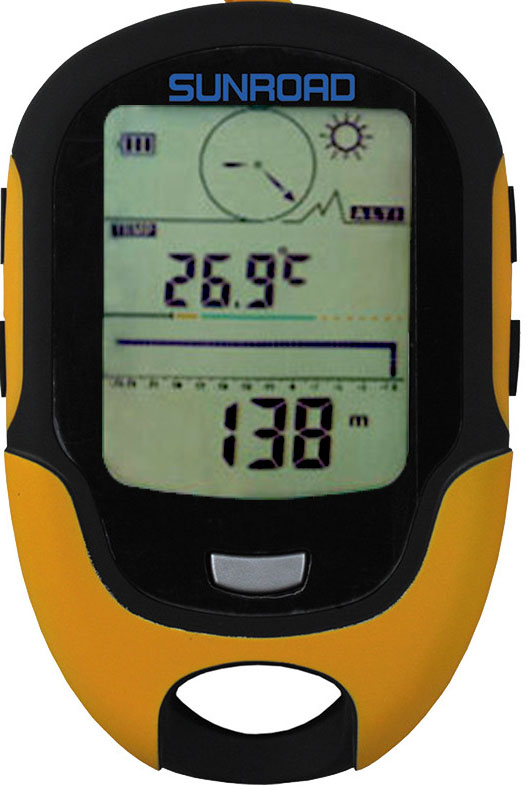 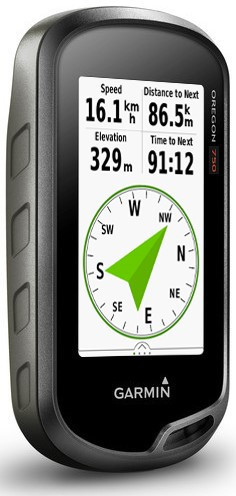 В результаті проведеного аналізу існуючих рішень визначення висоти, за основу взятий барометричний метод. 
Принцип дії такого альтиметра заснований на вимірюванні тиску атмосфери та обчисленні висоти. 
Відомо, що зі збільшенням висоти зменшується і поточний атмосферний тиск.
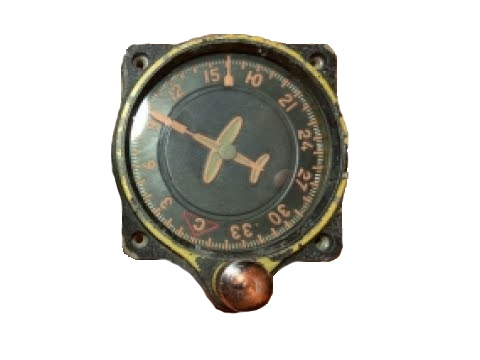 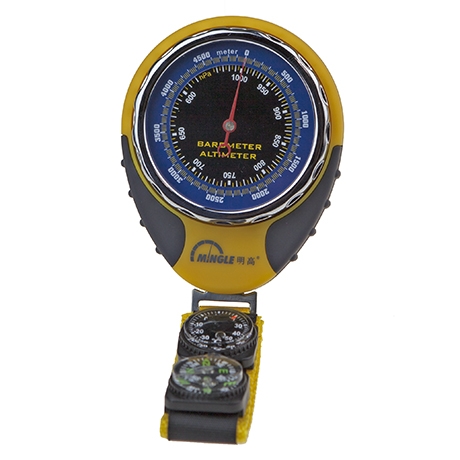 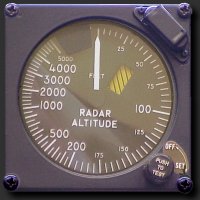 Апаратна частина приладу
Мікроконтролер ATmega328P є складовою мікроконтролерної платформи Arduino UNO
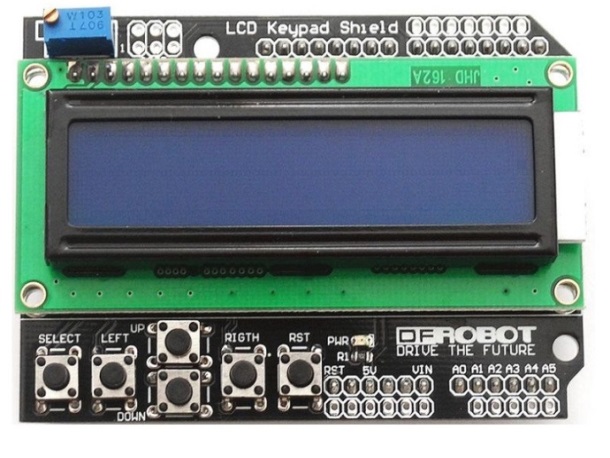 Рідкокристалічний дисплей LCD 1602 Keypad Shield із клавіатурою
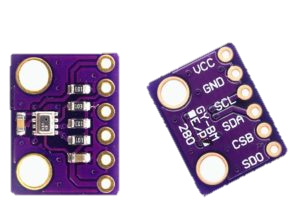 Інтегральний давач типу BMP280
Було проведено дослідження
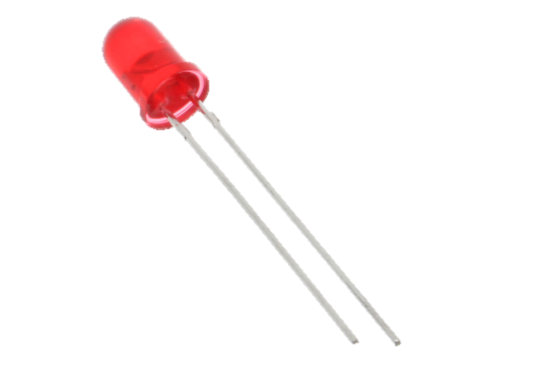 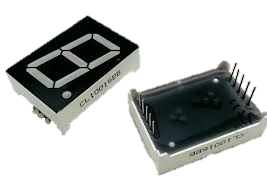 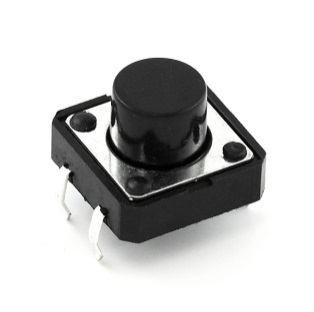 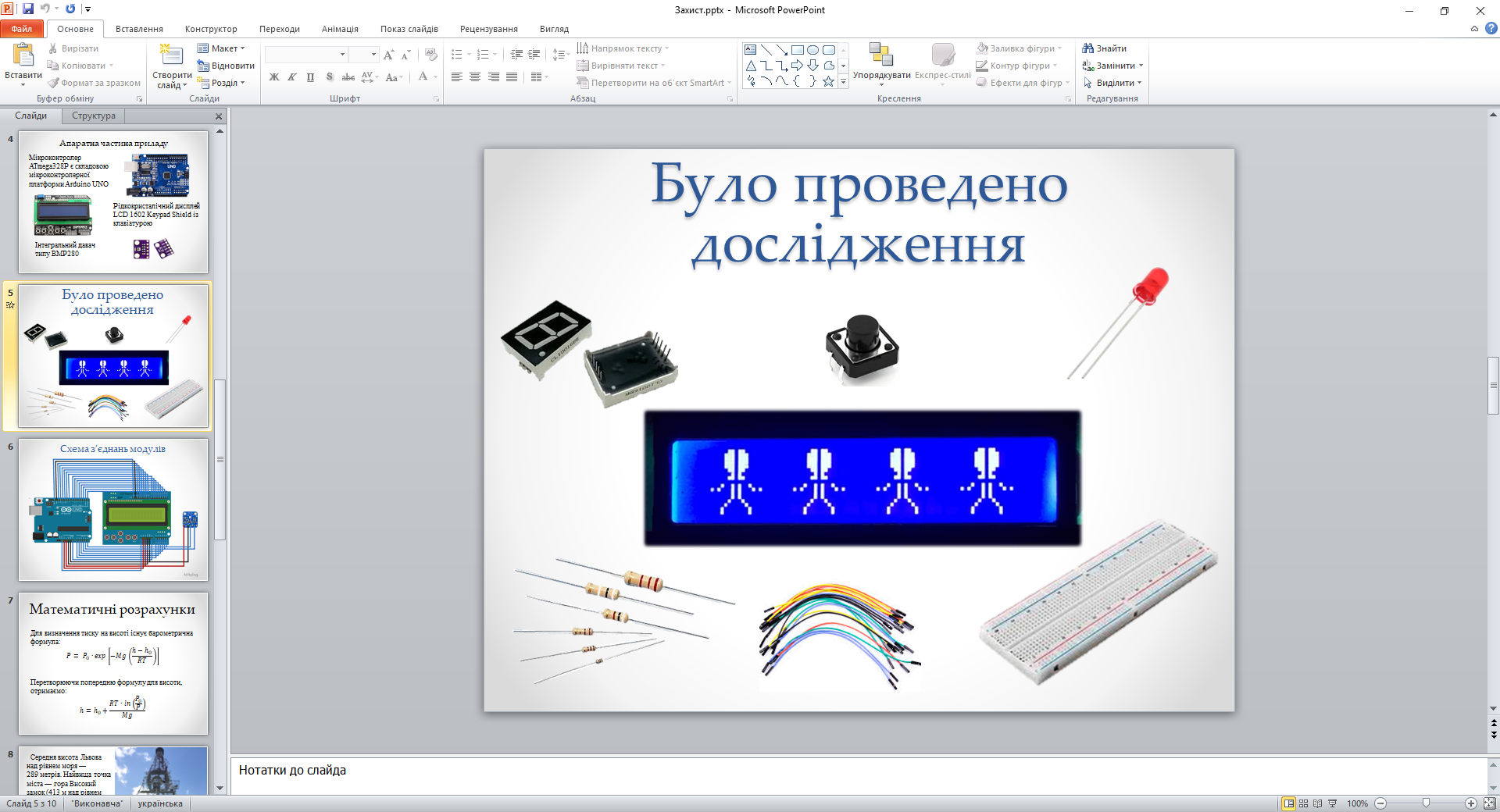 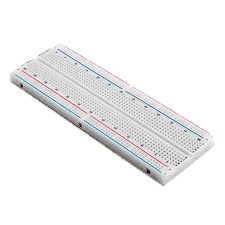 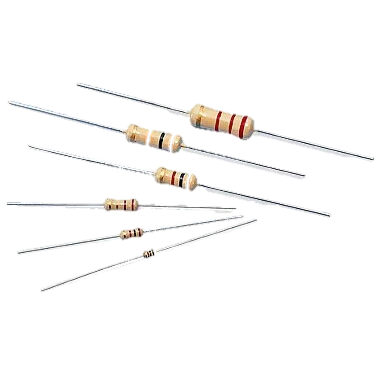 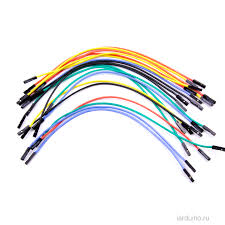 Схема з’єднань модулів
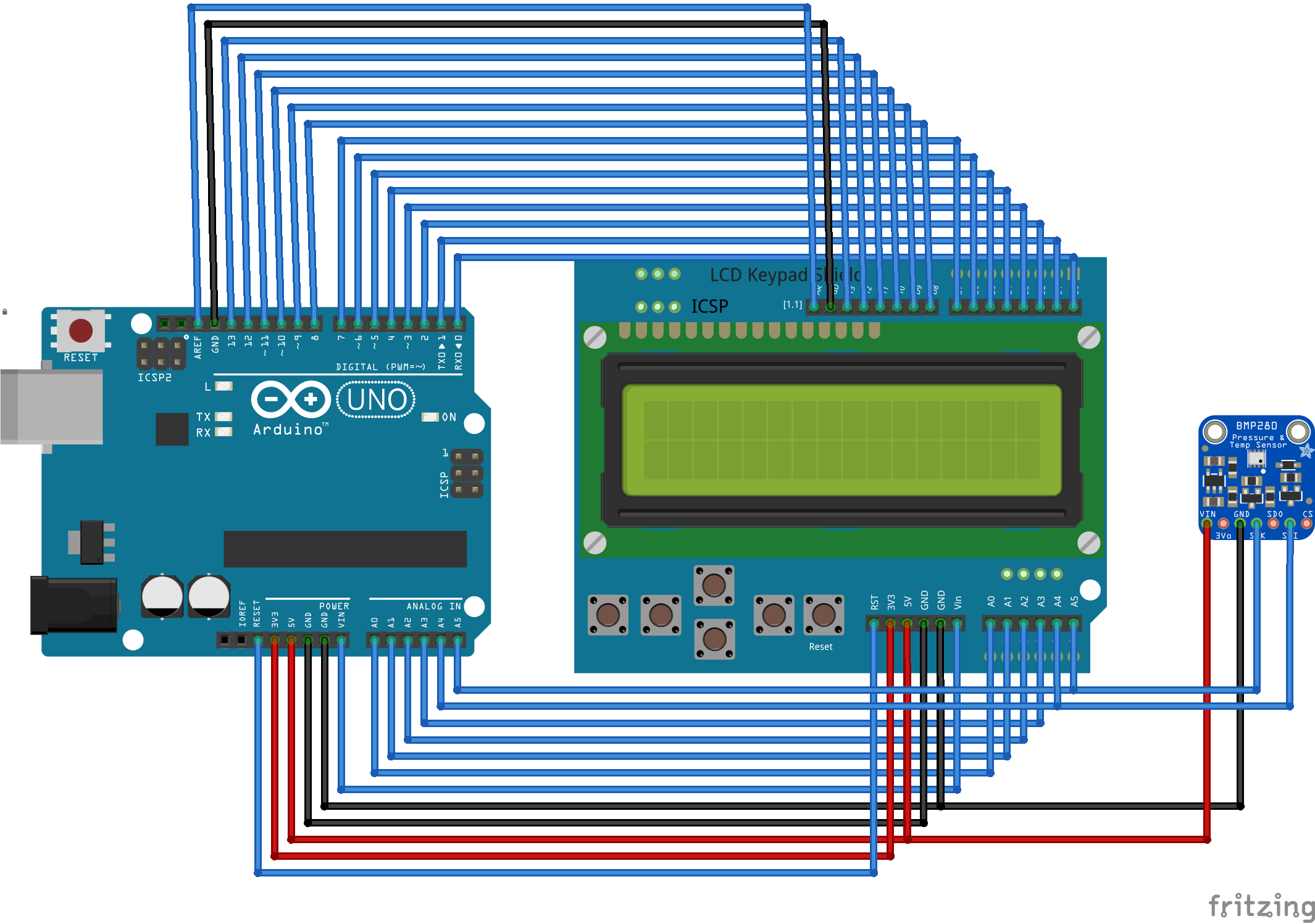 Математичні розрахунки
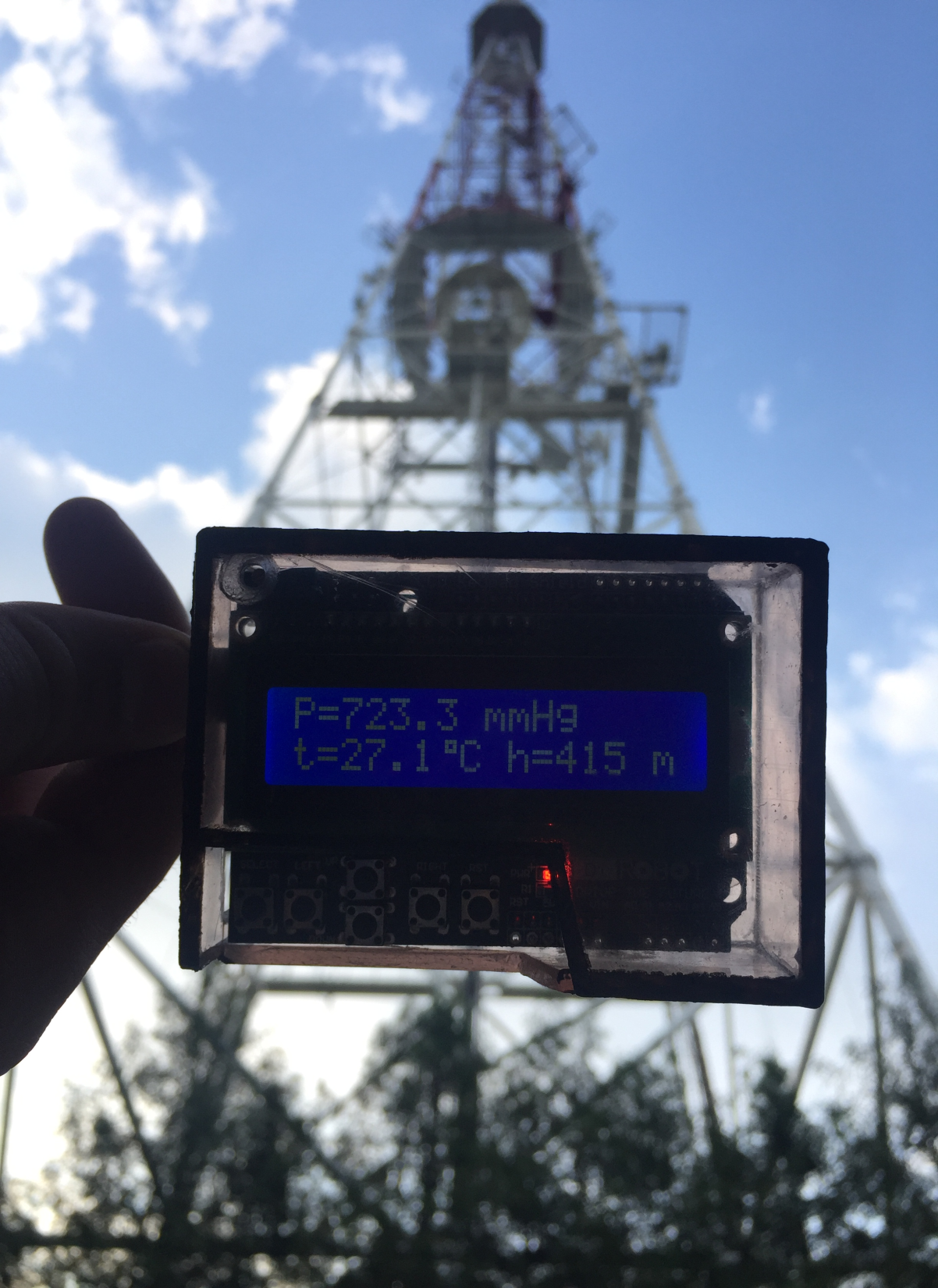 Середня висота Львова над рівнем моря — 289 метрів. Найвища точка міста — гора Високий замок (413 м над рівнем моря).
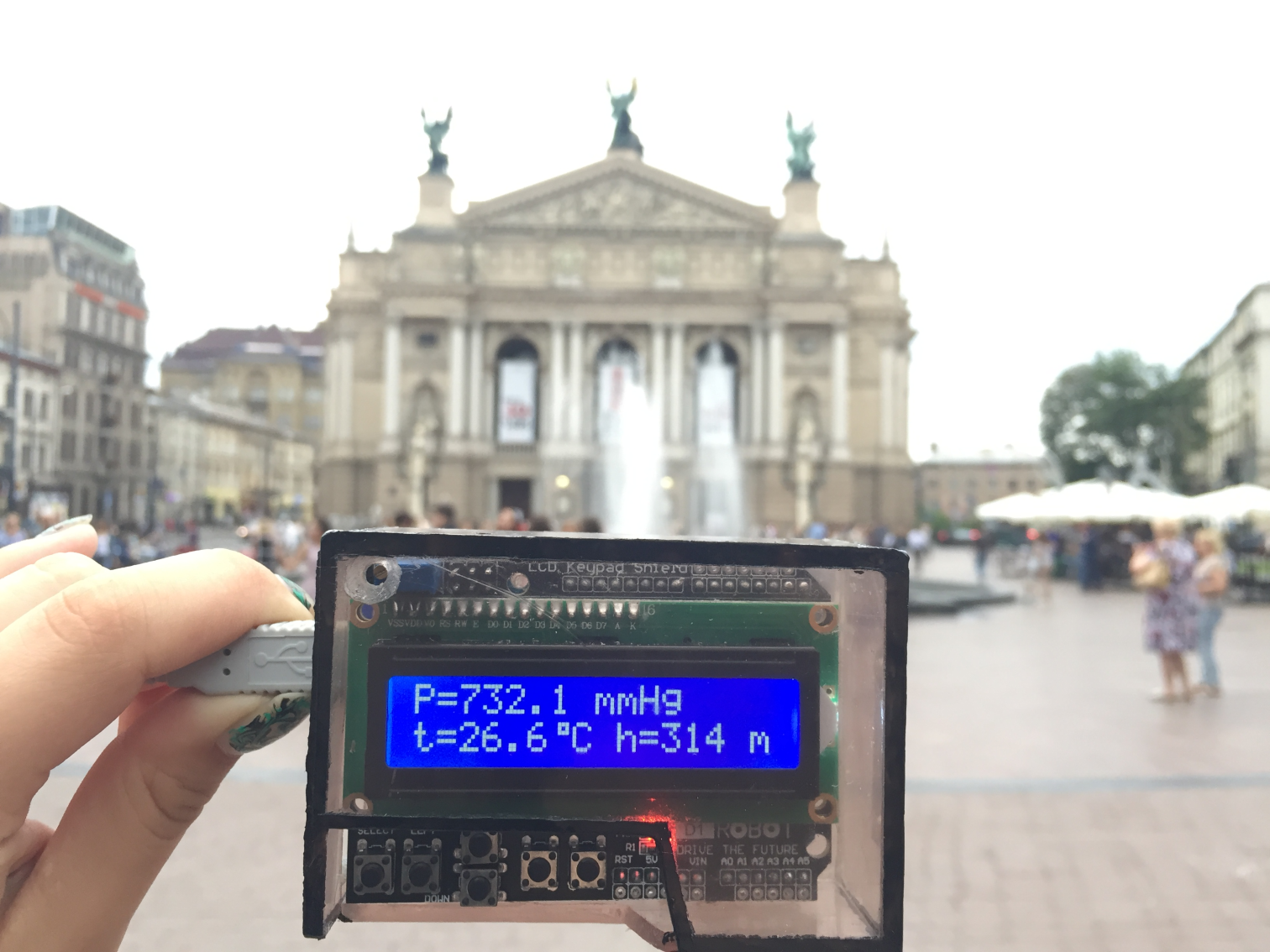 Оскільки прилад розроблений на базі барометричного методу, тому зміна атмосферного тиску сильно впливає на покази висоти.
Дякую за увагу!